資料１
2015年度　第4回　利活用・普及委員会
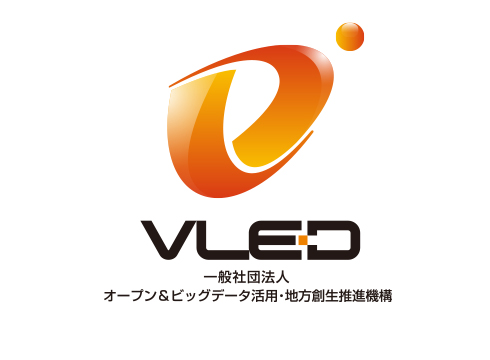 勝手表彰受賞作品紹介
2016.3.11
VLED事務局
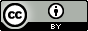 作者自らが作成した図表等（出典やURLの記載のないもの）については、
CC-BY（表示2.1）で利用可能です。
出典やURLの記載がある図表等については、著作権法に基づいてご利用ください。
1. 勝手表彰受賞者一覧
※国土地理院「国土地理院におけるオープンイノベーションの取り組み」は優秀賞・OpenKnowledge賞・全国地質調査業協会連合会賞のトリプル受賞
2
２. 受賞作品紹介
最優秀賞として、静岡市・トヨタIT開発センター「クルマと道の未来を描く もっと！ しずみち info」、優秀賞として内閣官房 IT総合戦略室「政府標準利用規約改定（第2.0版）」、国土地理院「国土地理院におけるオープンイノベーションの取り組み」を選出。
スポンサー賞として、jig.jp、Open Knowledge Foundation Japan、CiP協議会、全国地質調査業協会連合会、日本IBM、日本マイクロソフト、ニューメディアリスク協会、融合研究所の各社・団体が協力。
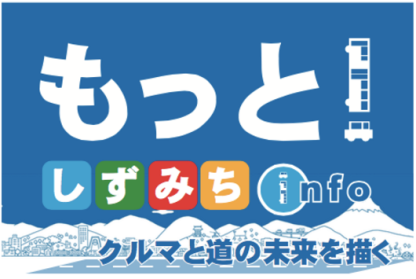 「アイディアソン・ハッカソンのイメージアイコン」
出典：https://mashupawards.doorkeeper.jp/events/30965
3
２. 受賞作品紹介
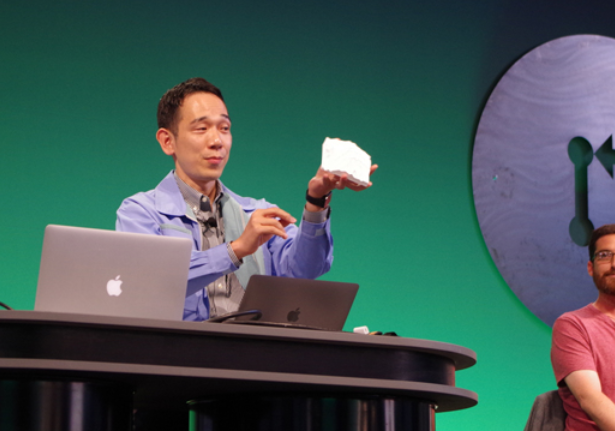 「規約内、『CC-BY』との互換性に関する記述」
「GitHubイベントにて発表」
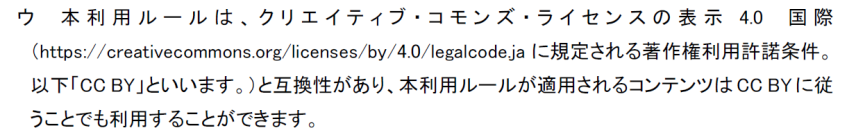 出典：http://engineer.typemag.jp/article/hfu
出典：http://plugin.antispam.go.jp/pdf/guideline.pdf
4
２. 受賞作品紹介
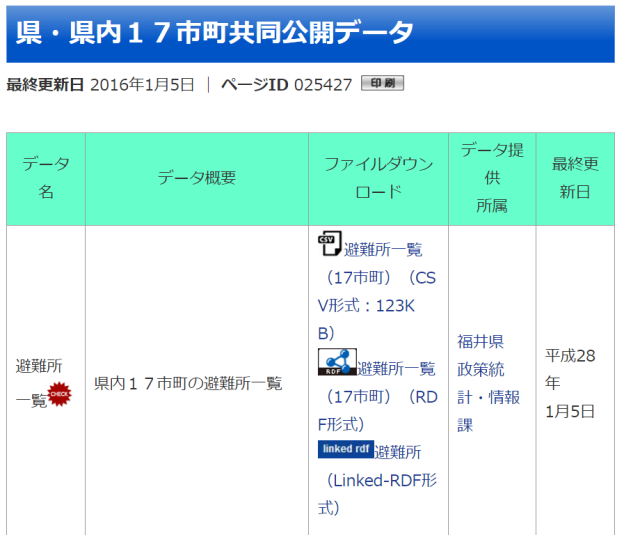 「県・県内17市町共同でデータ公開」
出典：http://www.pref.fukui.lg.jp/doc/toukei-jouhou/opendata/list_ct.html
5
２. 受賞作品紹介
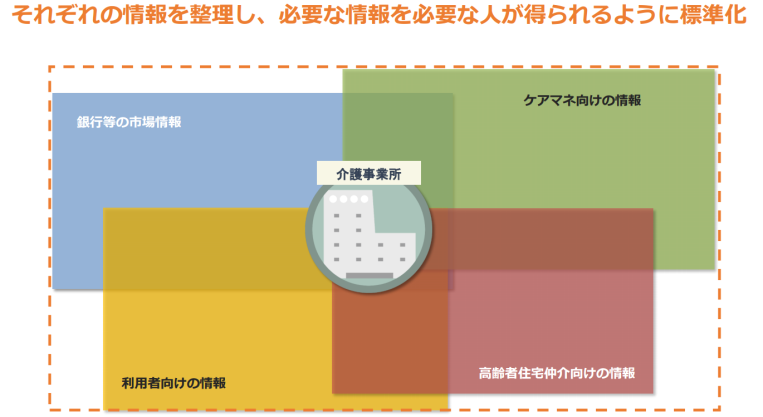 「SIM熊本2030イメージとゲーム中の様子」
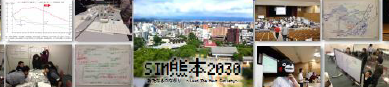 「サービスイメージ」
出典：https://www.vled.or.jp/symposium2015/training/sim_KUMAMOTO.pdf
出典：http://www.vled.or.jp/symposium2015/images/program/welmo_business_20151125.pdf
6
２. 受賞作品紹介
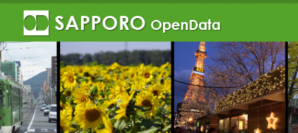 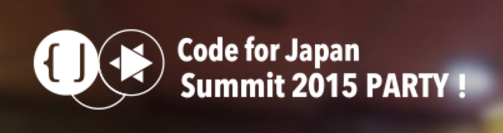 「カタログサイト」
「サミットロゴ」
出典：http://summit2015.code4japan.org/
出典：http://sapporo.odcity.org/
7
２. 受賞作品紹介
「Umbrella stand」
「Dust bin」
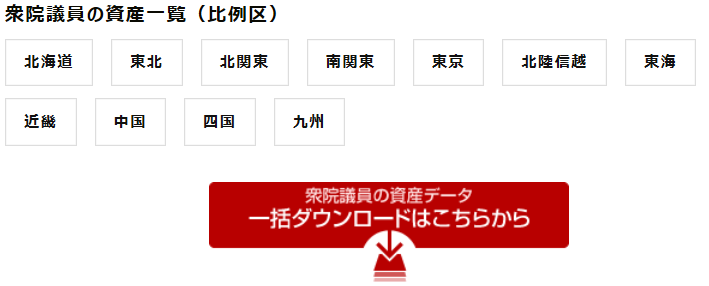 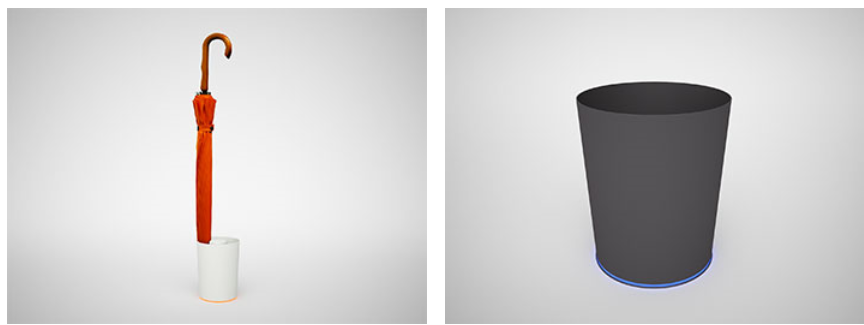 「資産データの公開」
出典：http://www.au.kddi.com/information/topic/auwallet/20151130-01.html
出典：http://www.asahi.com/topics/word/資産公開.html
8